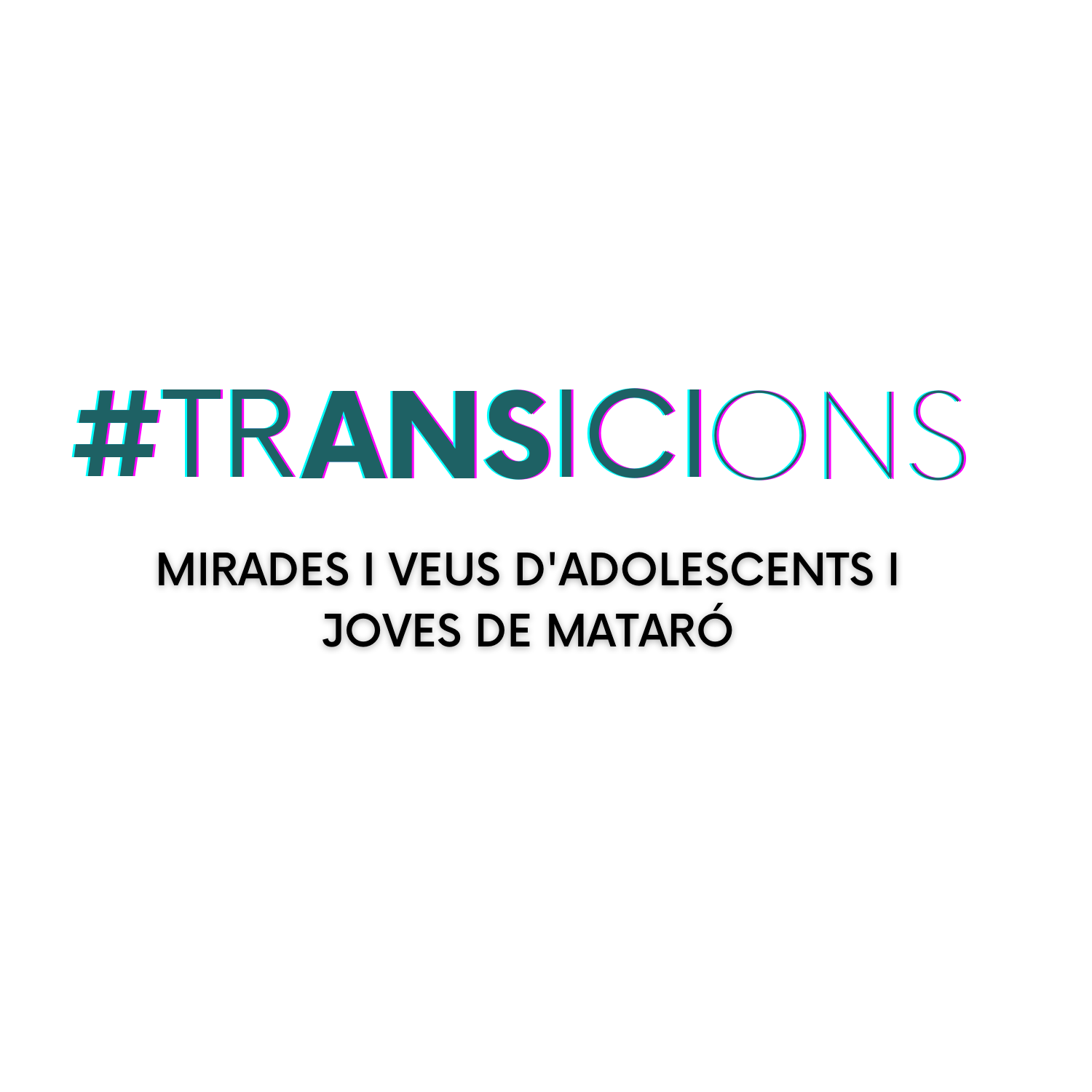 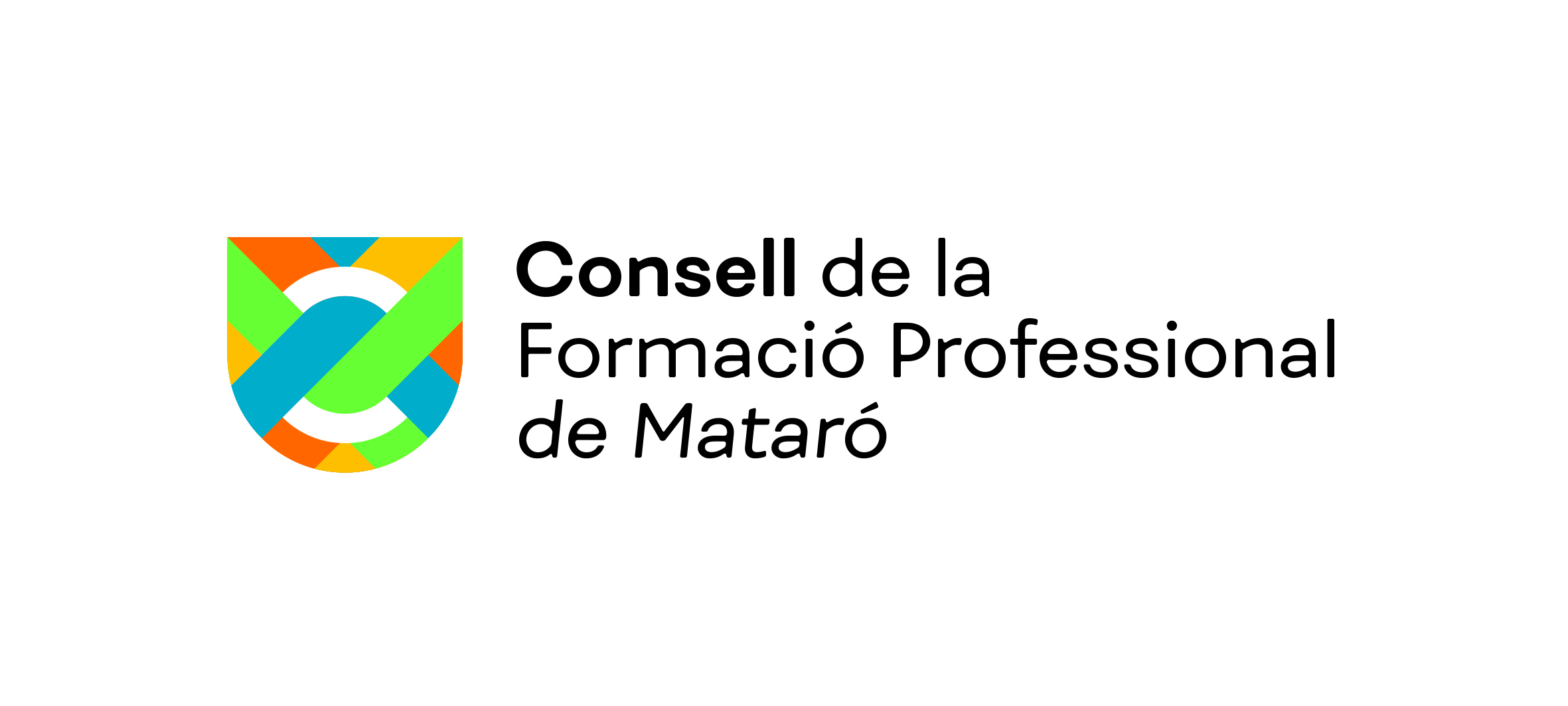 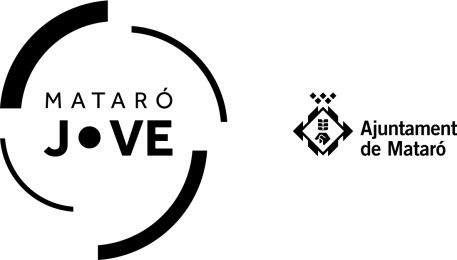 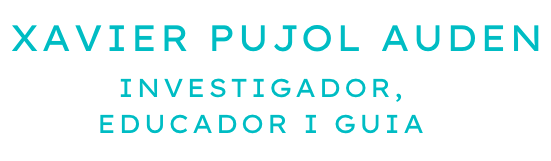 Gràcies!
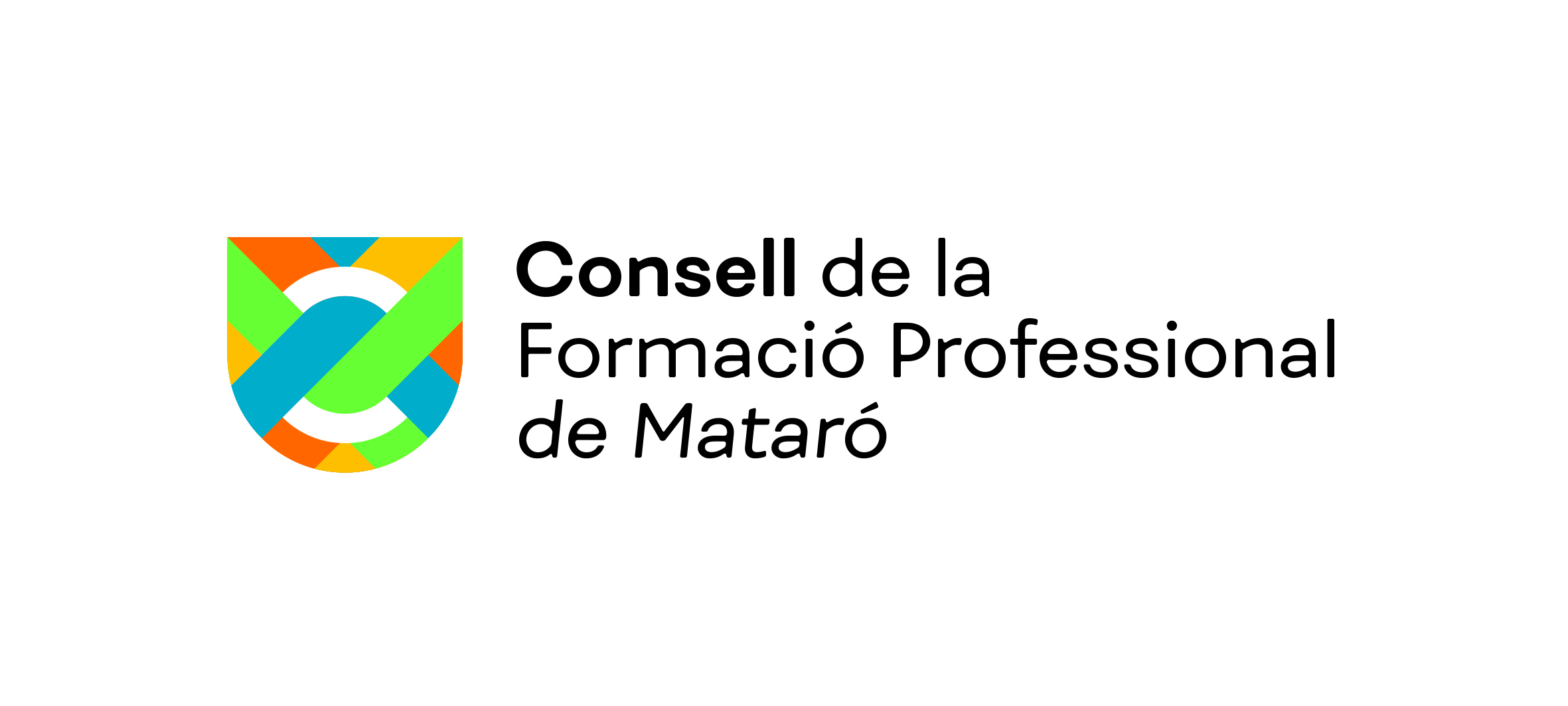 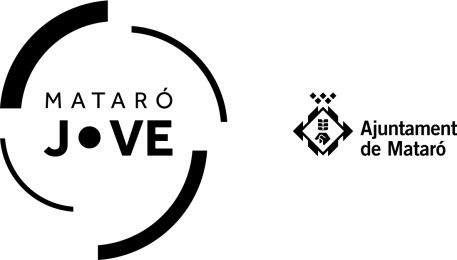 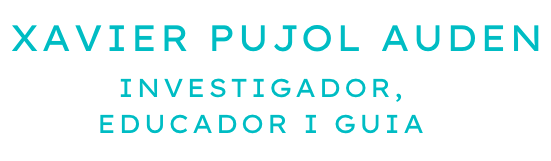 Qui som?
Dani Corpas Cullet - Tècnic de programes educatius de la Direcció d’Ensenyament de l’Ajuntament de Mataró i coordino la Secretaria Tècnica de la Formació Professional
Clara Roca de Torres - Tècnica de programes de Joventut del Servei d’Igualtat i Diversitat Ciutadana.
Laura Amador Munné - Tècnica de programes de Joventut del Servei d’Igualtat i Diversitat Ciutadana.
Xavier Pujol Auden - Investigador independent i coordinador extern del projecte - Professor associat de la Universitat de Girona
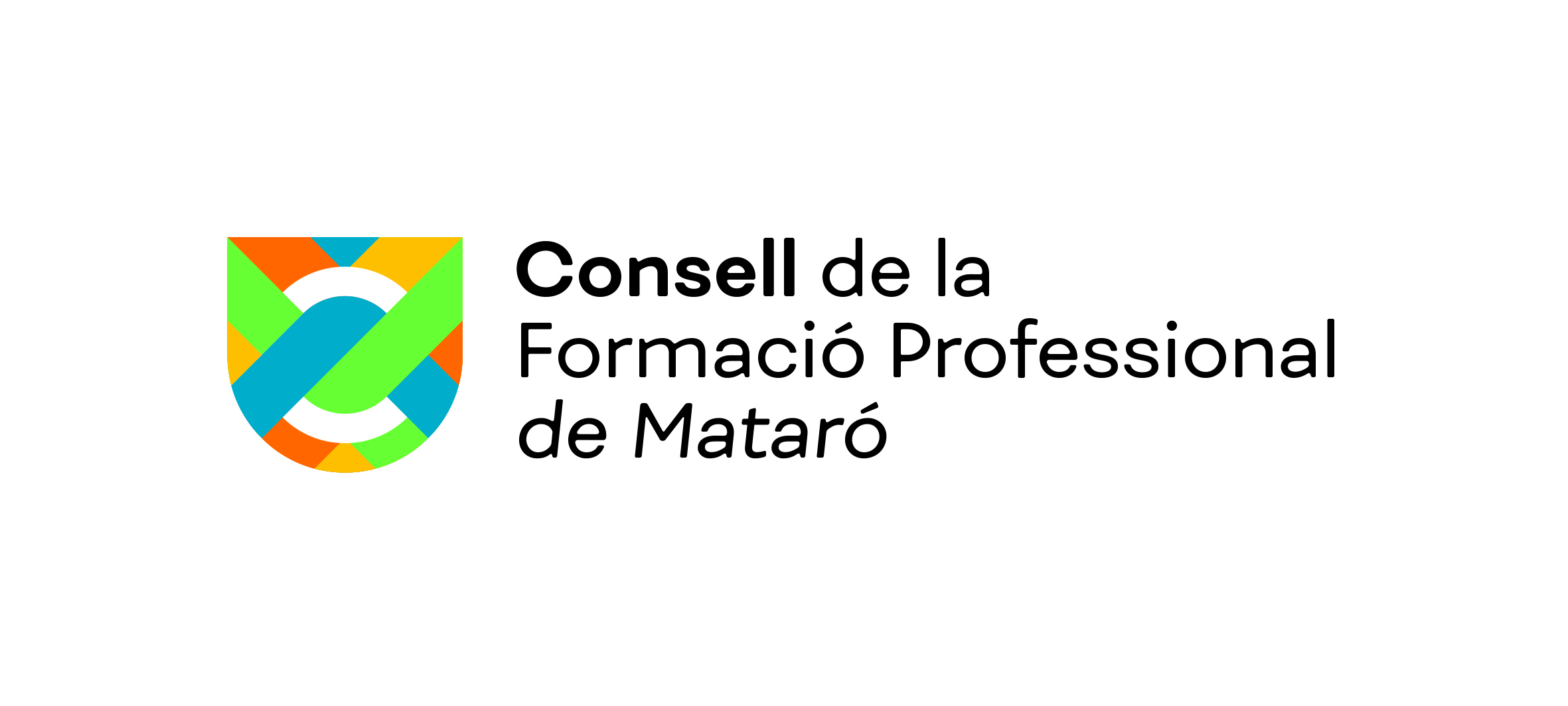 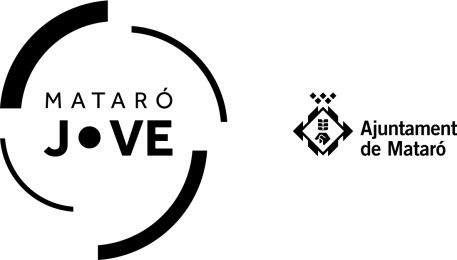 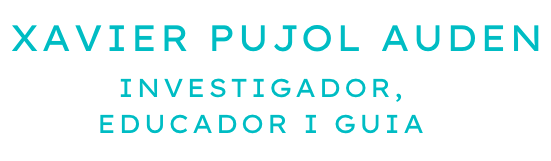 D'on neix el projecte #Transicions?
El Consell de la Formació Professional de Mataró (direcció d'ensenyament) volem conèixer les necessitats dels i les joves en l'àmbit formatiu i professional.

Des de Joventut (Servei d’Igualtat i Diversitat Ciutadana) volem escoltar la veu de les adolescents i joves per l'elaboració de l'avaluació intermèdia del Pla Jove x Mataró 2018-2022.
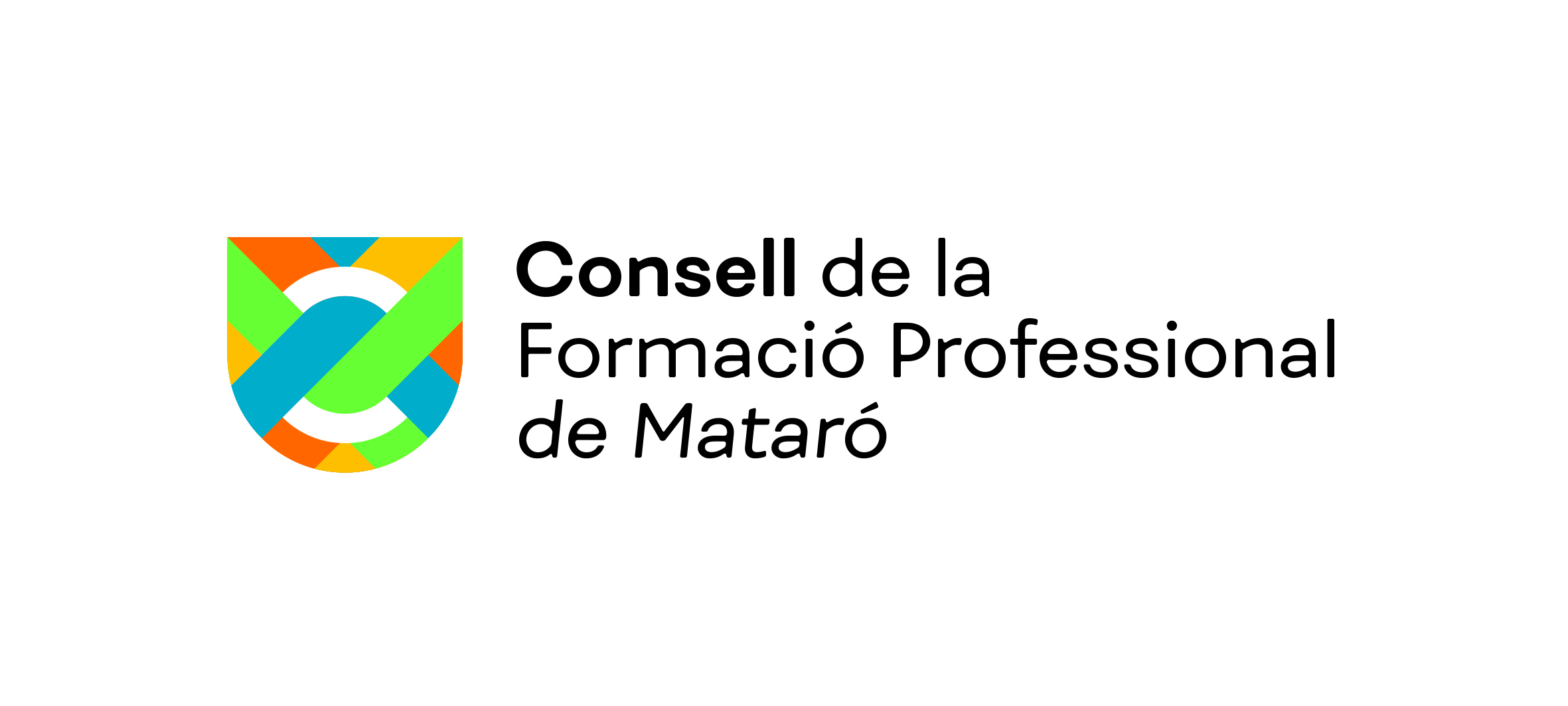 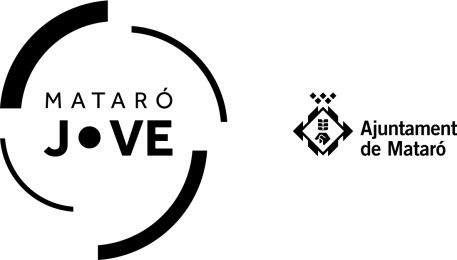 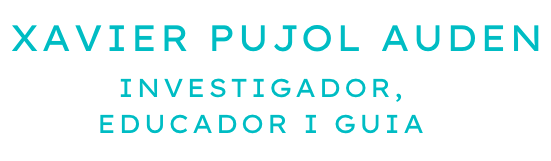 Objectius del projecte #Transicions
Obtenir el grau de coneixement i satisfacció en relació als serveis i recursos per joves

Detectar necessitats, preocupacions i motivacions entorn a diferents eixos d’interès (formació, ocupació, cultura, participació, lleure-oci, sostenibilitat - canvi climàtic, gènere i diversitat sexual, discriminacions)

Obtenir prioritzacions i propostes de millora en relació a les polítiques de joventut (ens referim a totes les polítiques municipals adreçades als joves).
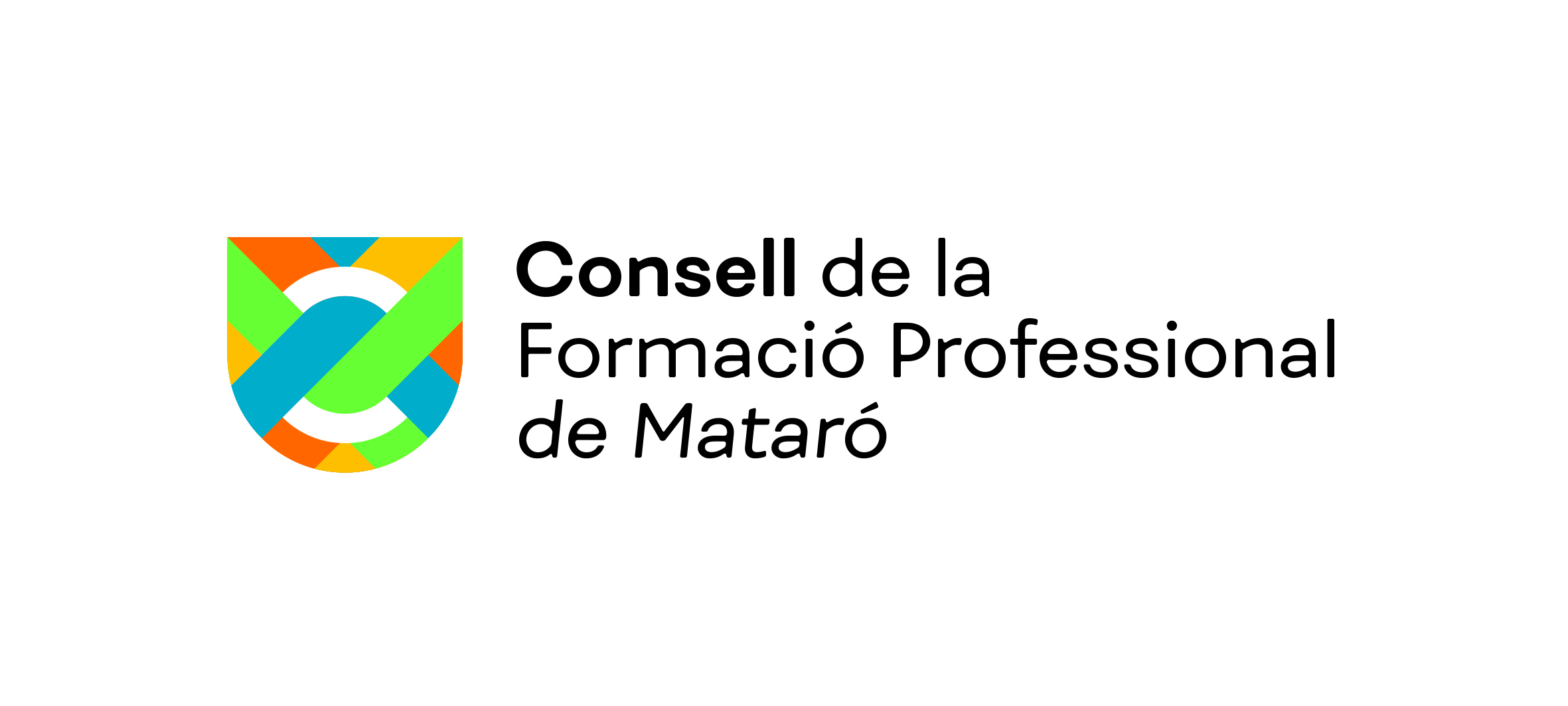 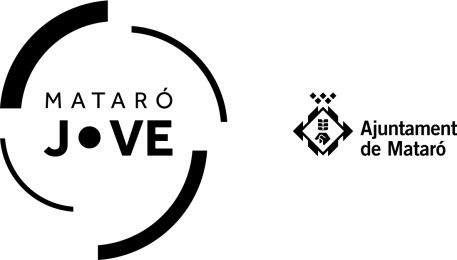 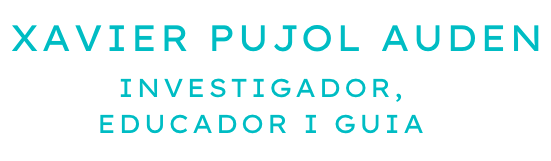 Com durem a terme #Transicions?
Escoltant i observant les adolescents i joves d'entre 14 i 29 anys sobretot fent èmfasi en:

Les seves necessitats i la seva visió/perspectiva/situació actual en relació als diferents àmbits/categories de l'estudi
Grau de coneixement i satisfacció sobre els recursos i serveis de la ciutat
Aportacions de millora/transformació
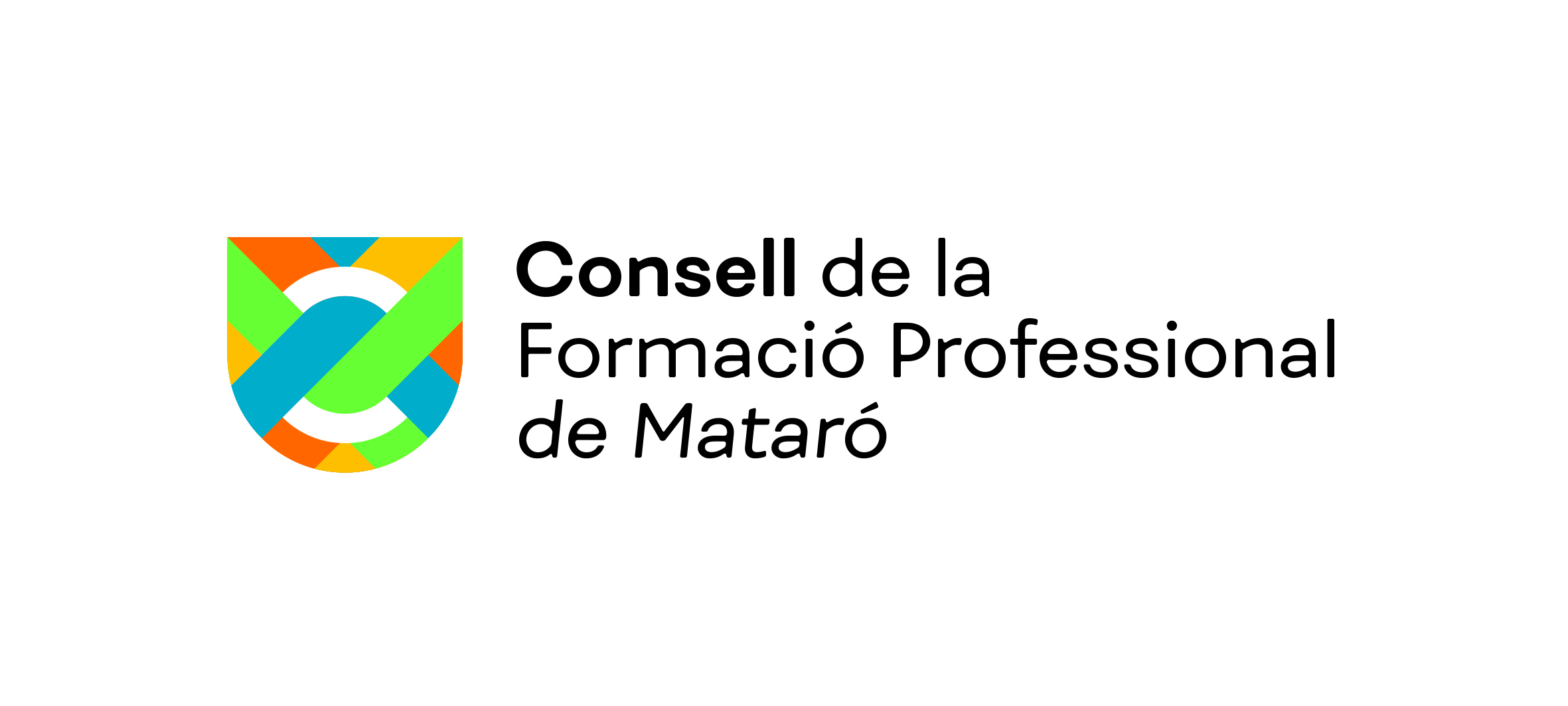 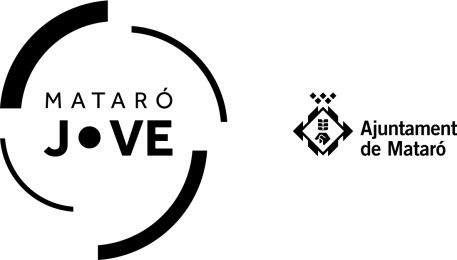 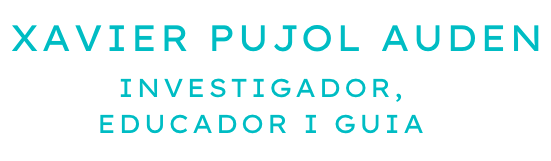 Com durem a terme #Transicions?
Indagant els següents àmbits/categories d'estudi:

Formació acadèmica / educativa
Ocupació / futur professional
Habitatge
Cultura
Participació - associacionisme
Lleure - oci
Sostenibilitat - canvi climàtic
Gènere i diversitat sexual
Racisme i altres discriminacions
Amb una mirada i perspectiva que incorpori la situació actual fruit de la Covid-19 com a pandèmia global
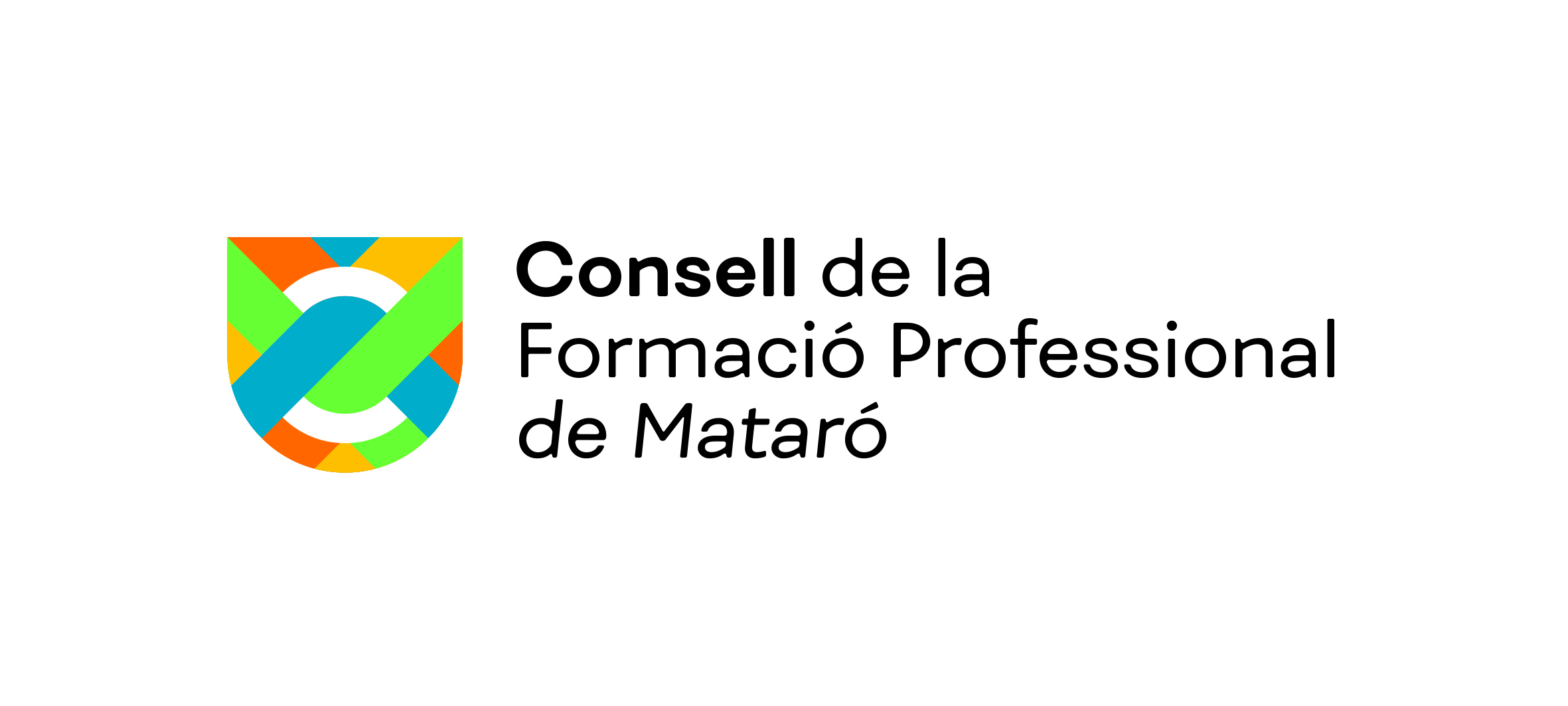 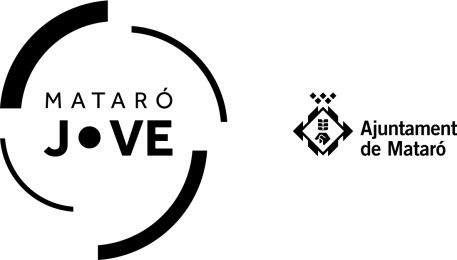 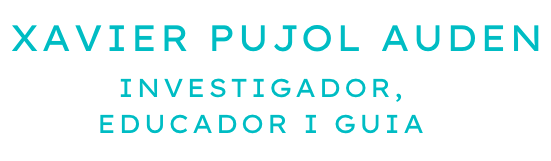 Com durem a terme #Transicions?
Emprant una metodologia de recerca mixta - qualitativa +  quantitativa
Dos instruments de recerca:
Grups focals presencials/virtuals amb representants de la mostra general de l'estudi (12 - 15 persones/grup)
Enquesta digital destinada a tot l'univers del projecte (adolescents i joves d'entre 14 - 29 anys) - a través del mètode (CAWI - Computer Assited Web Interviewing)
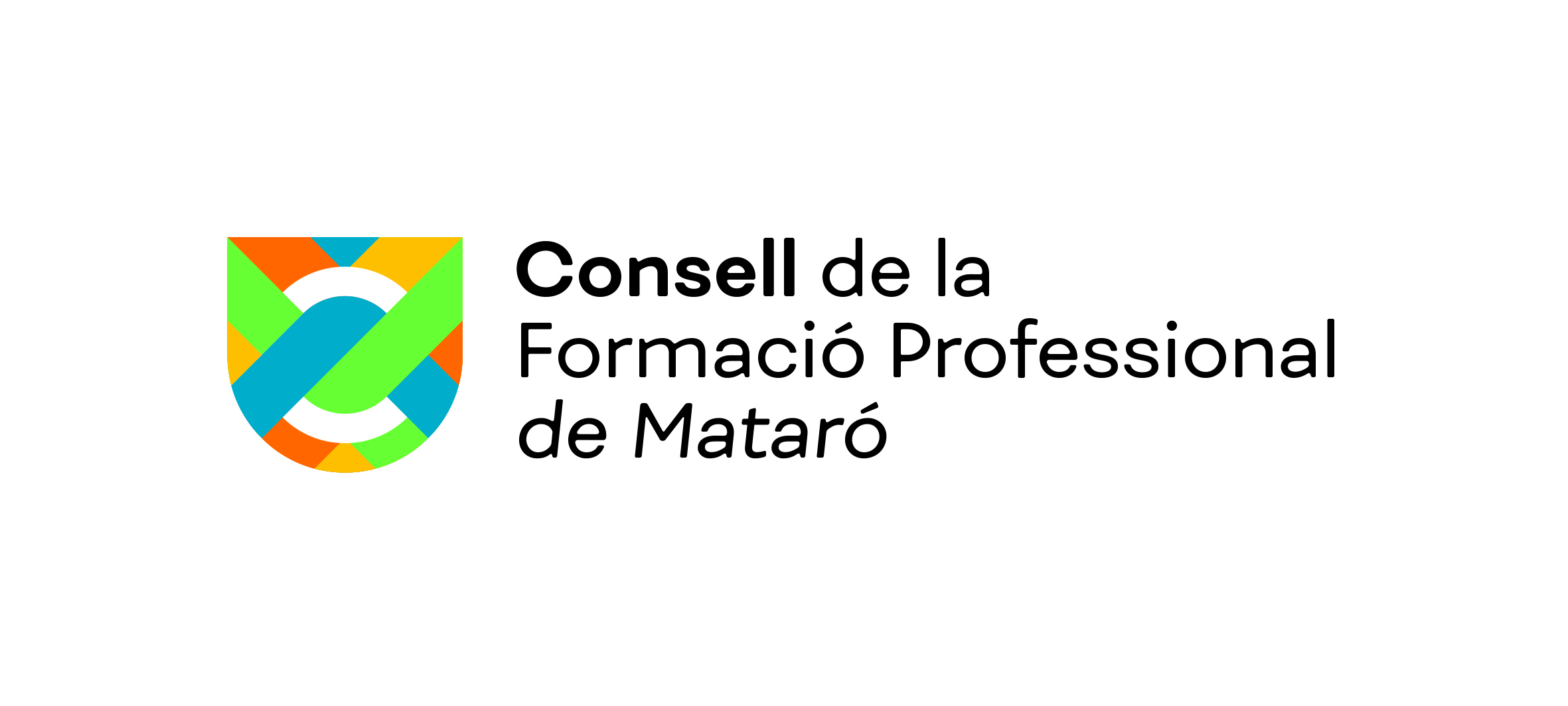 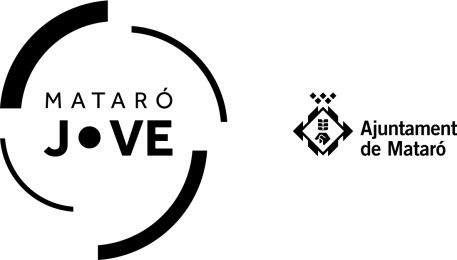 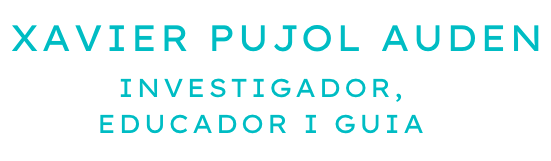 Com durem a terme #Transicions?
Univers del projecte - Adolescents i joves d'entre 14 - 29 anys que "fan vida" a Mataró, a través dels centres educatius, entitats juvenils.
Important: Hi ha adolescents i joves que no podem "detectar" a través dels centres educatius i entitats juvenils. Per això necessitarem la vostra ajuda perquè també els volem escoltar.
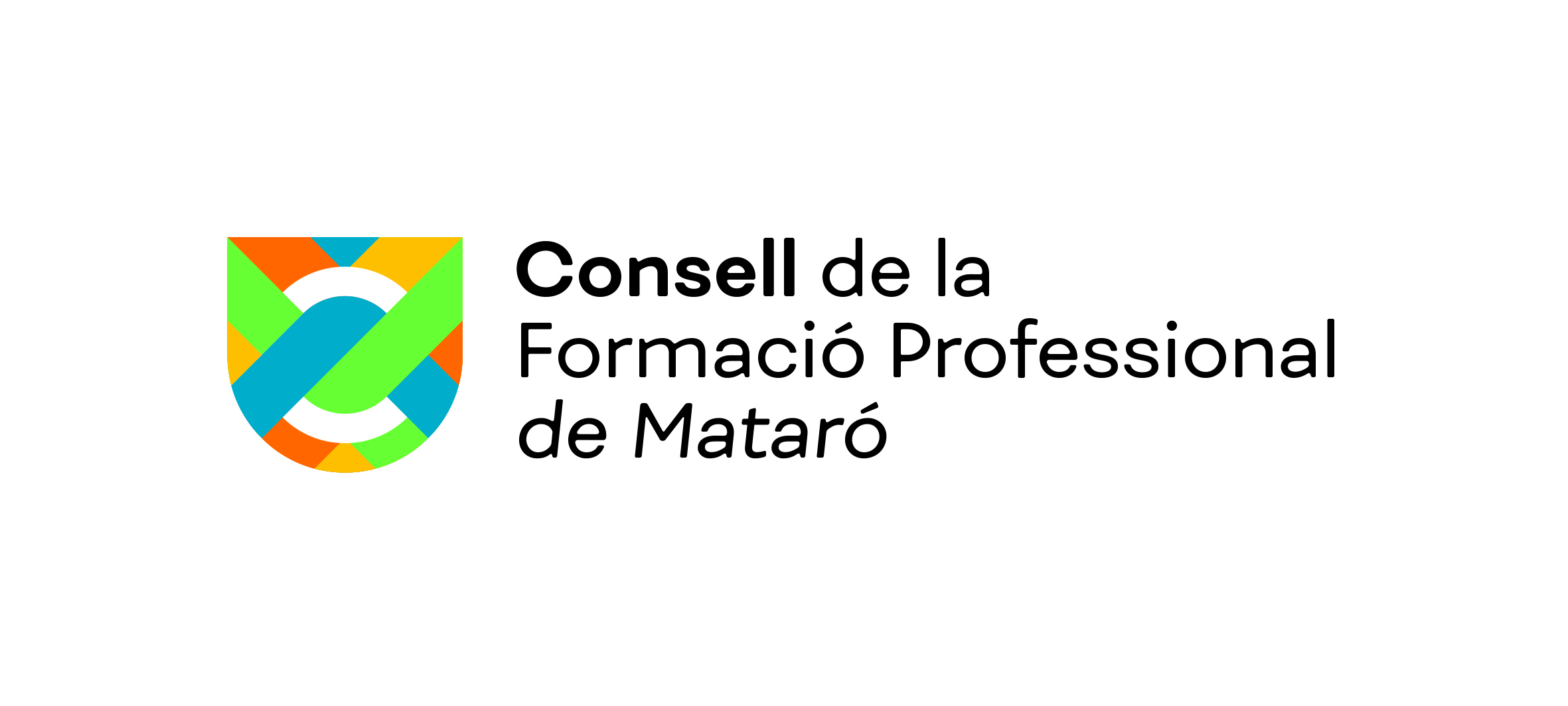 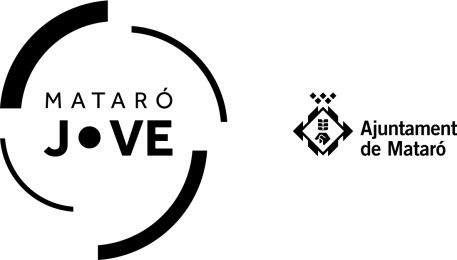 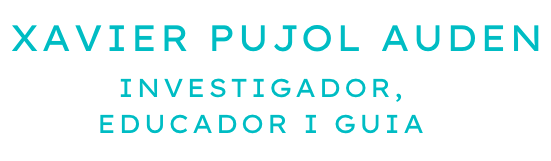 Com durem a terme #Transicions?
Univers del projecte - Entitats amb presència de joves de Mataró
Entitats de la mostra:
Entitats juvenils
Altres entitats amb alta presència de joves
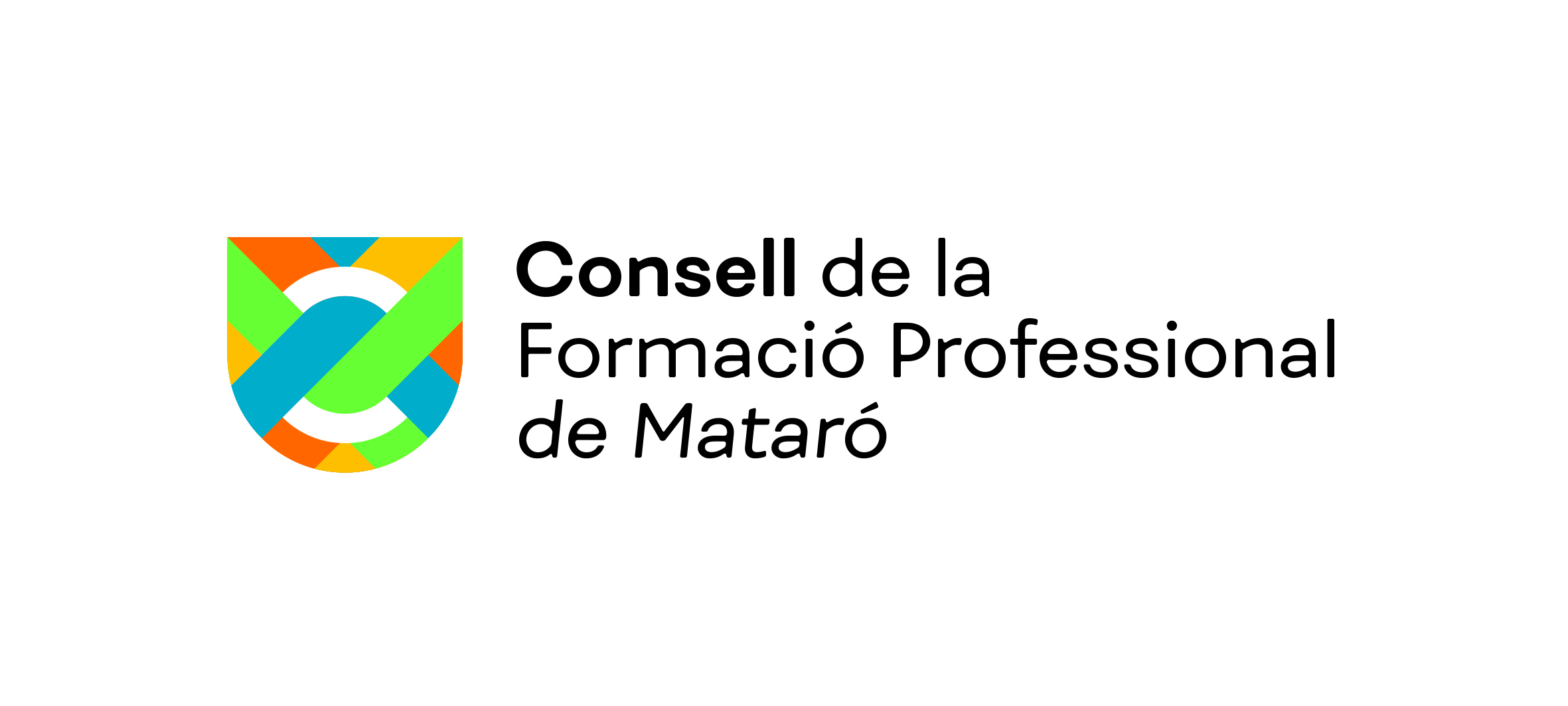 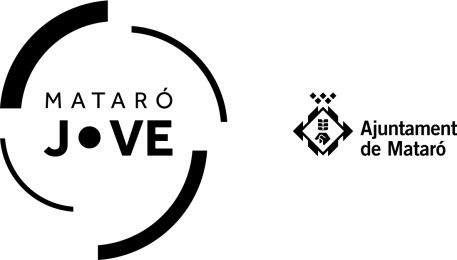 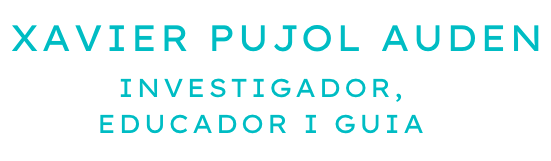 Com durem a terme #Transicions?
Retorn dels resultats:
Es farà un retorn global a tota la ciutadania dels resultats de l'estudi, ja que hi ha un compromís per aplicar els resultats per a transformar polítiques públiques, serveis i recursos de l'Ajuntament de Mataró entre d'altres.
Una vegada finalitzat l’estudi, es farà un retorn al Consell Municipal de Joventut i les entitats podran fer propostes d’actuació que es recolliran  en el marc de l’avaluació intermèdia del Pla Jove.
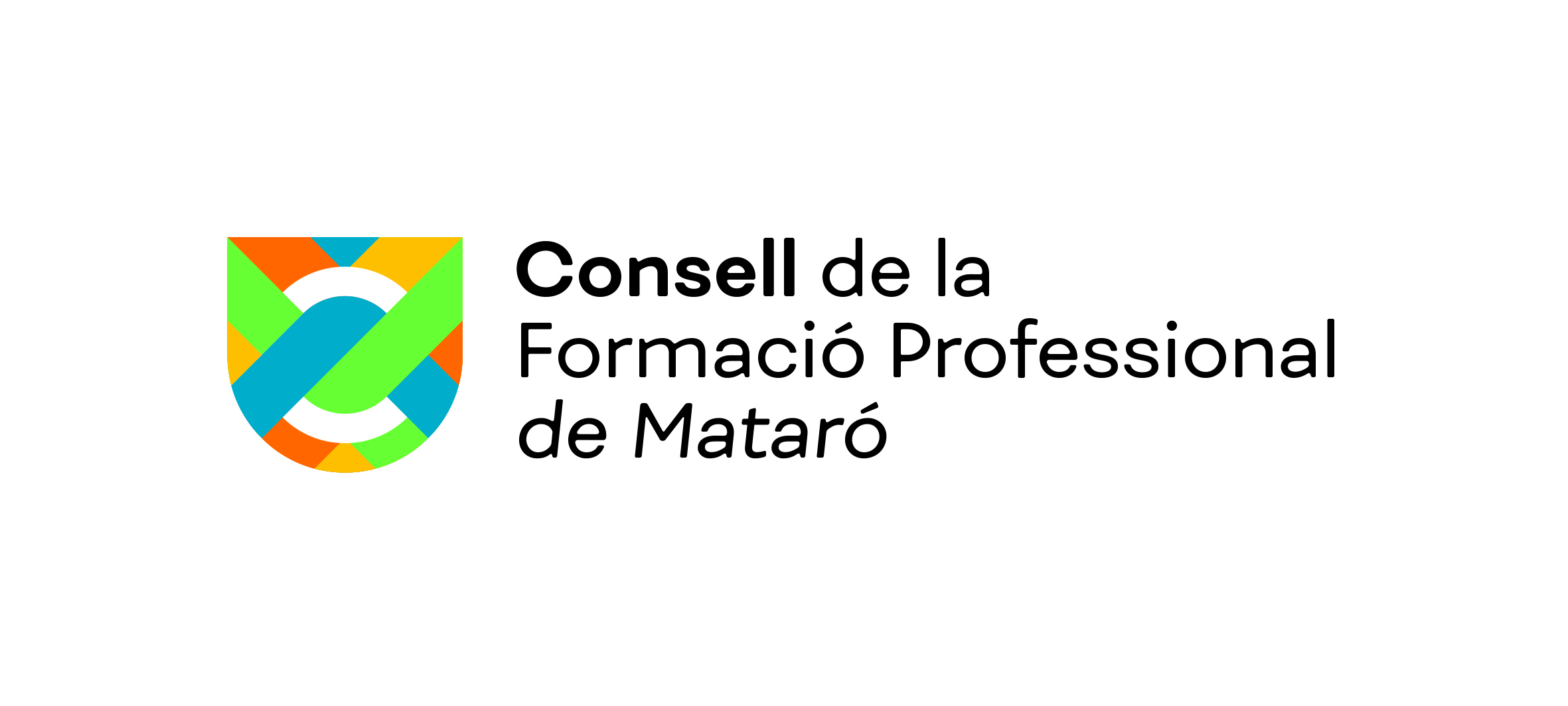 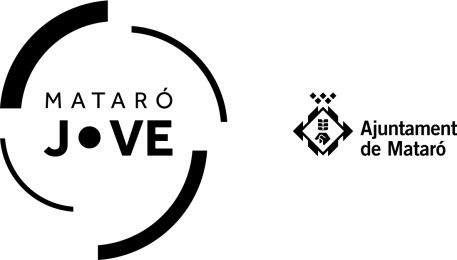 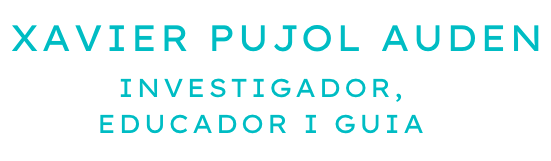 Com durem a terme #Transicions?
Protecció de dades:
L'enquesta digital:
Serà anònima
Complirà amb tots els requisits legals per protegir a les adolescents i joves que la contestin
Informació de l'ús de les dades per l'estudi que es realitza i les posteriors publicacions

Els grups focals:
Es demanarà un consentiment informat a tots els participants tenint en compte les menors d'edat per a la gravació de la seva veu i la captura d'imatges
Serà anònim i per l'anàlisi s'emprarà un nom fictici
Complirà amb tots els requisits legals per protegir a les adolescents i joves que la contestin
Informació de l'ús de les dades per l'estudi que es realitza i les posteriors publicacions
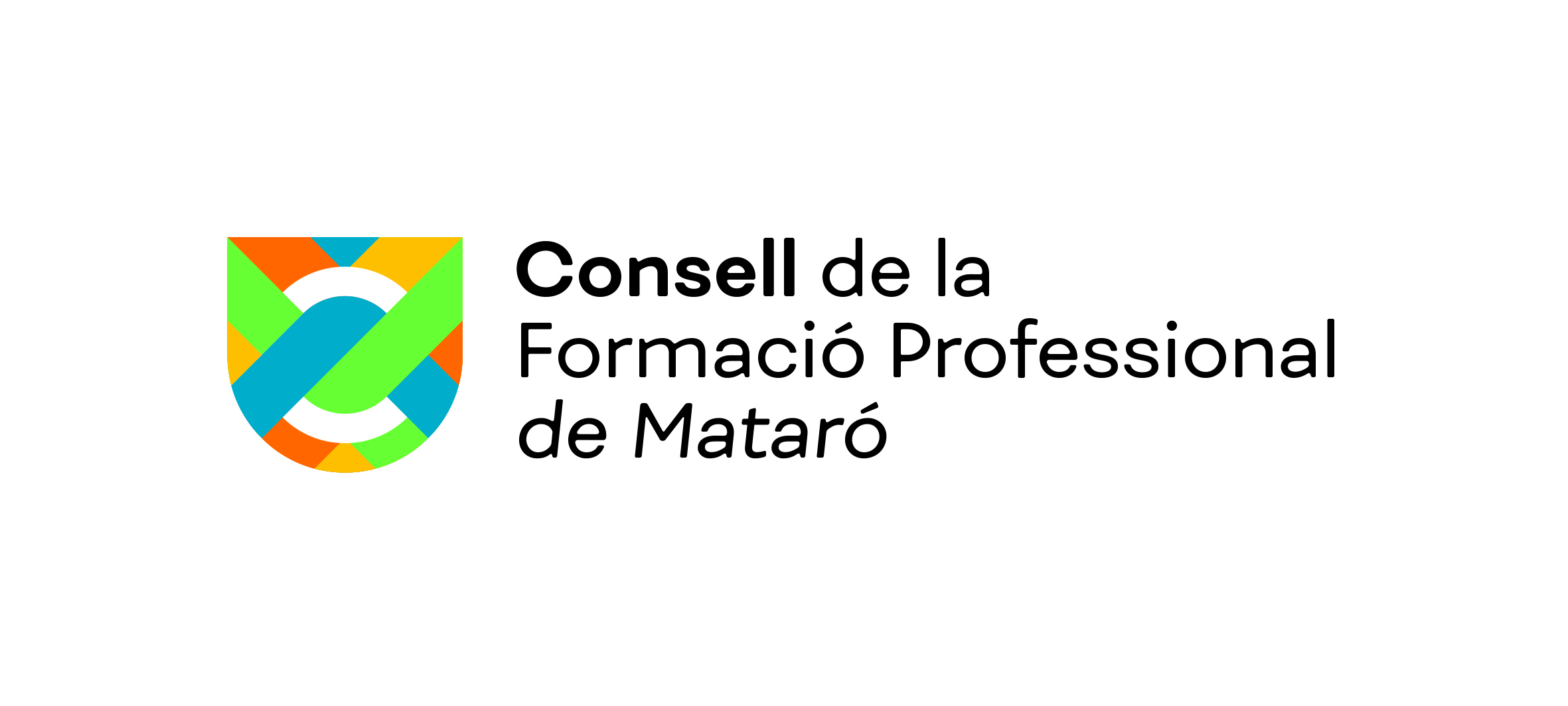 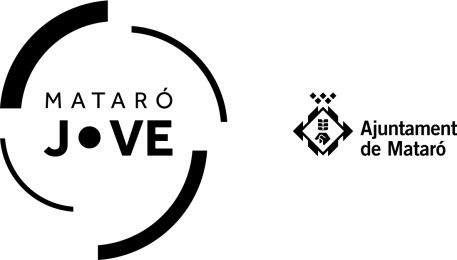 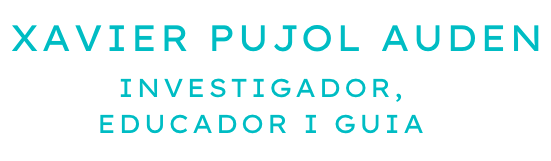 Com durem a terme #Transicions?
Difusió del projecte:
Campanya de comunicació
Difusió per xarxes socials
Suport per part vostre a fer arribar a tothom l'enquesta digital
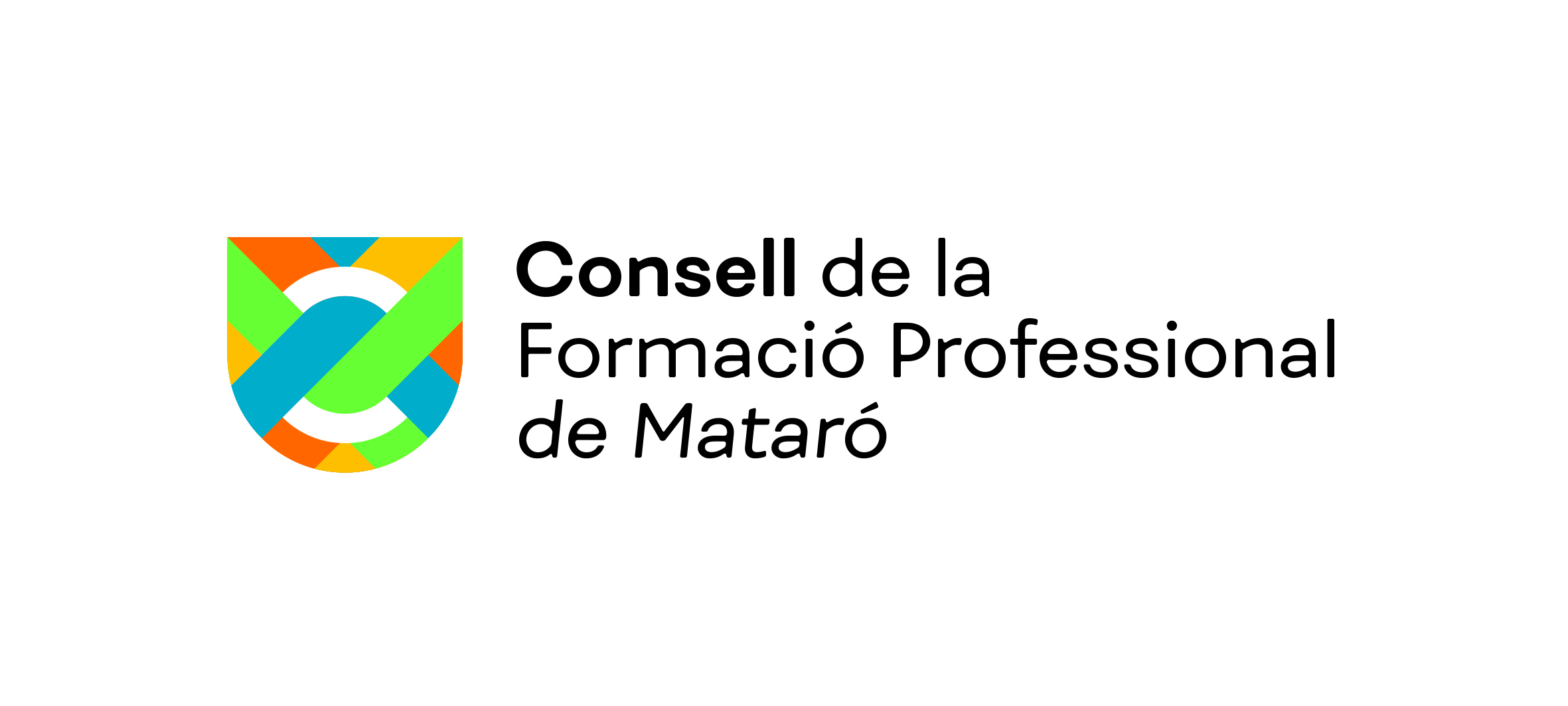 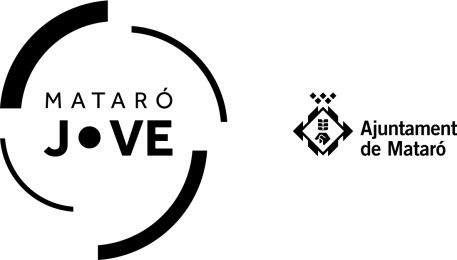 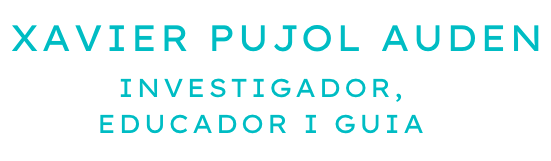 Com durem a terme #Transicions?
Calendari:
Grups focals presencials/virtuals - 
 Joves dels centres educatius: 17-20 de maig
 Joves membres d’entitats: dimarts 8 de juny - 18:30

Enquesta digital
Inici 27 de maig, fins al 30 de juny

Presentació i retorn de resultats
Tardor del 2021
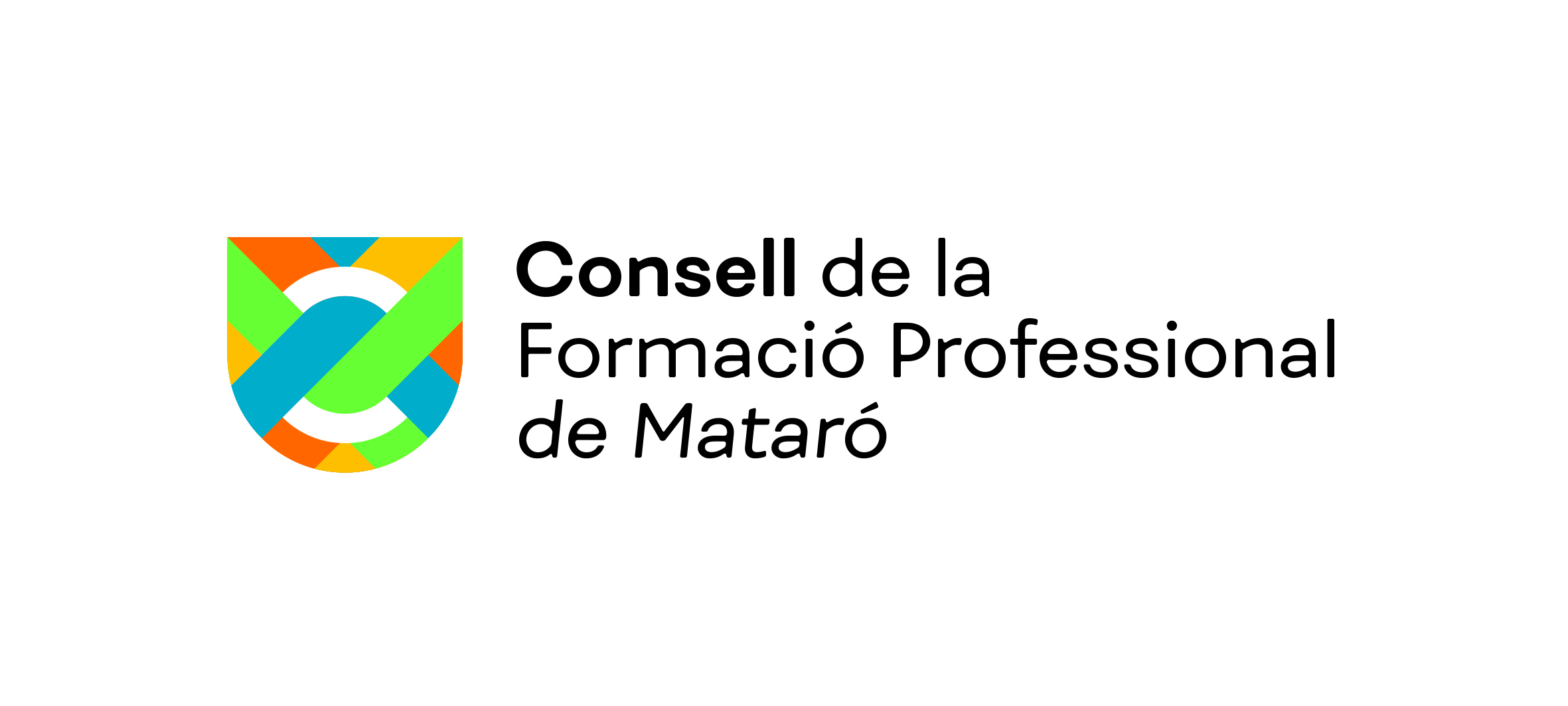 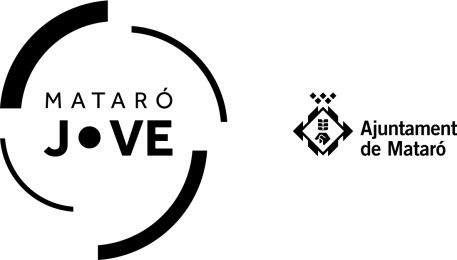 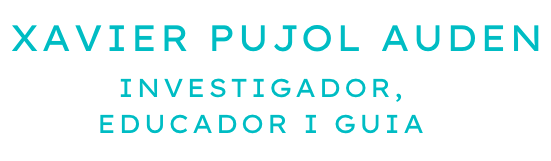 Contacte
Formació professional Aj. Mataró - Dani Corpas - dcorpas@ajmataro.cat

Mataró Jove - Joventut - Clara Roca - croca@ajmataro.cat 

Recerca projecte - Xavier Pujol - hola@xavierpujolauden.net
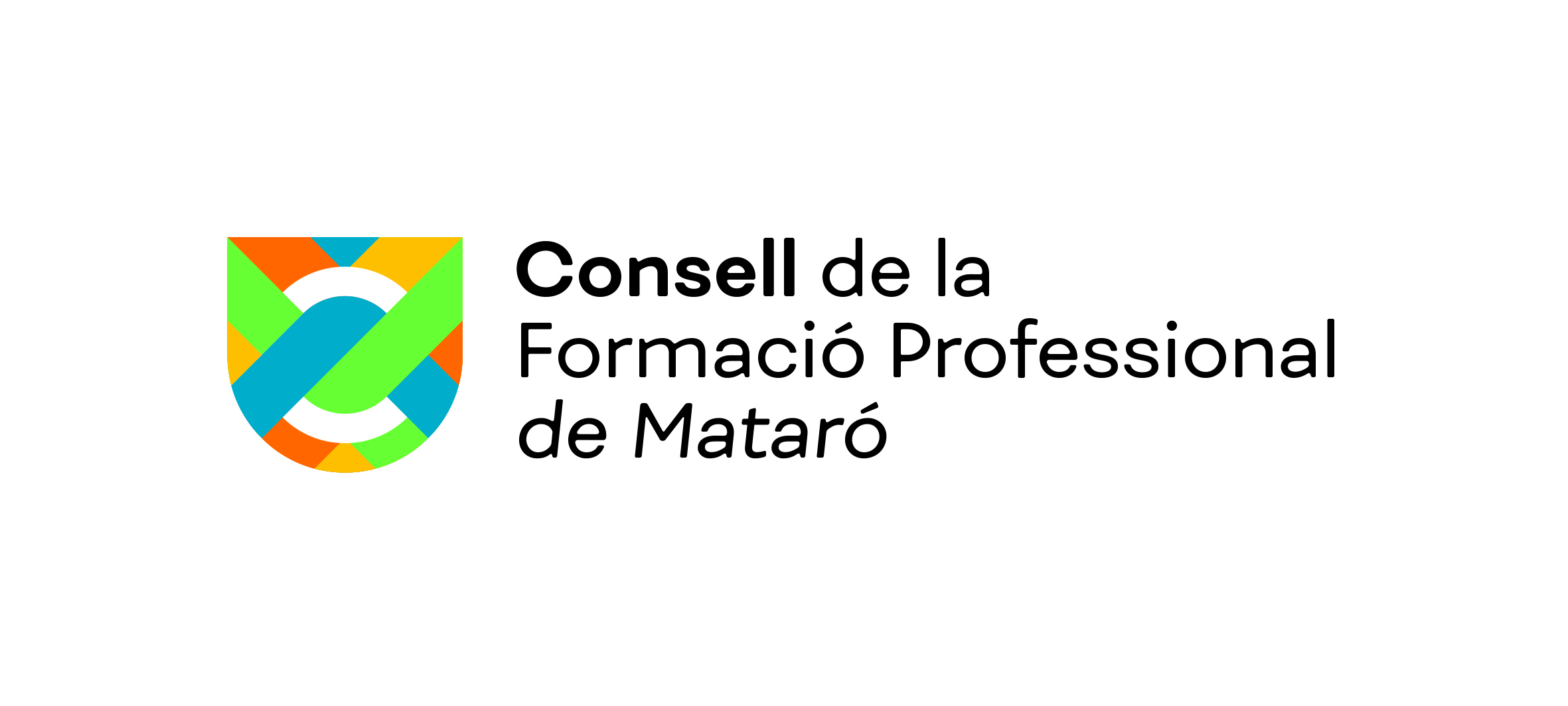 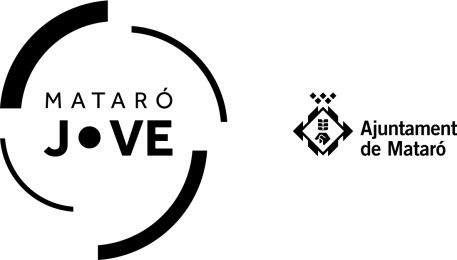 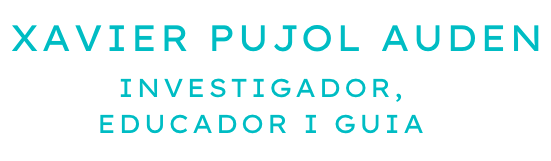 Dubtes i preguntes
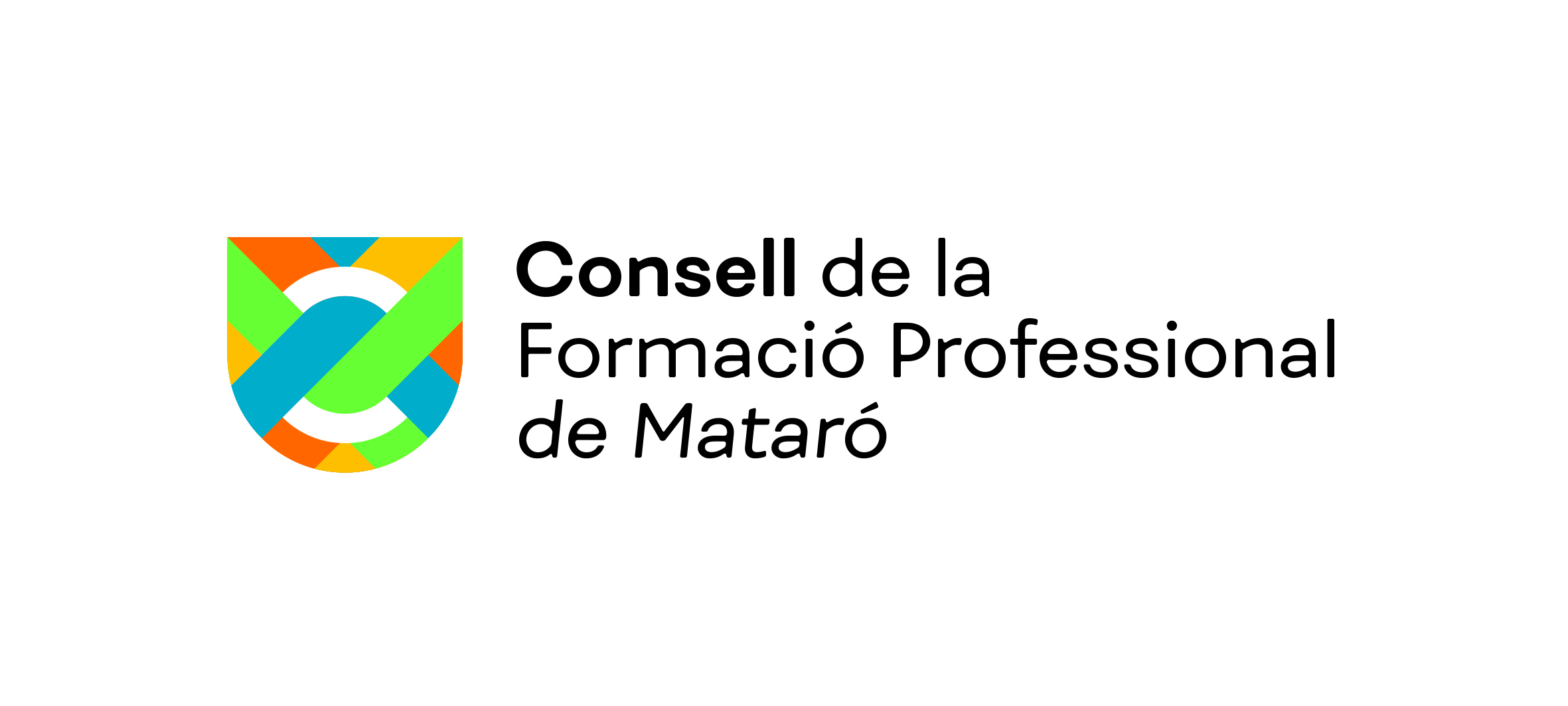 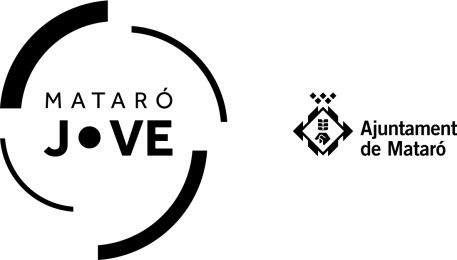 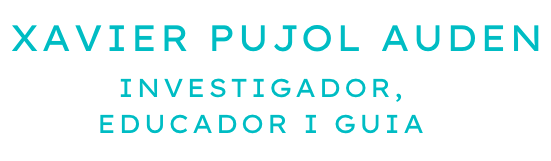 Moltes gràcies!
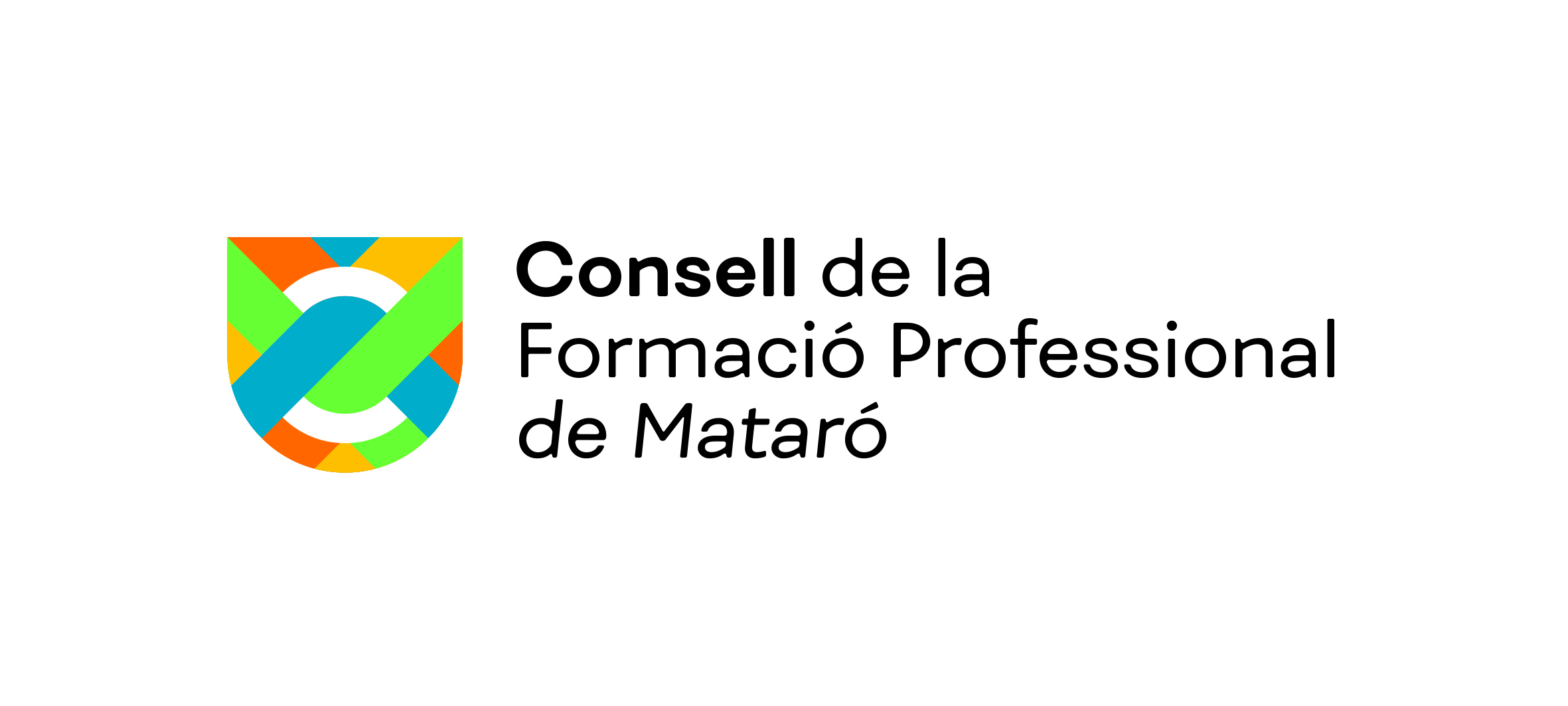 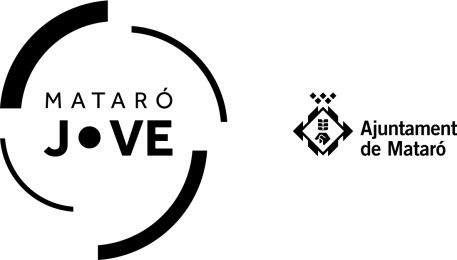 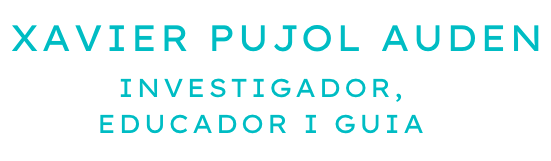